الأَعْمَالُ والمِهَنُ
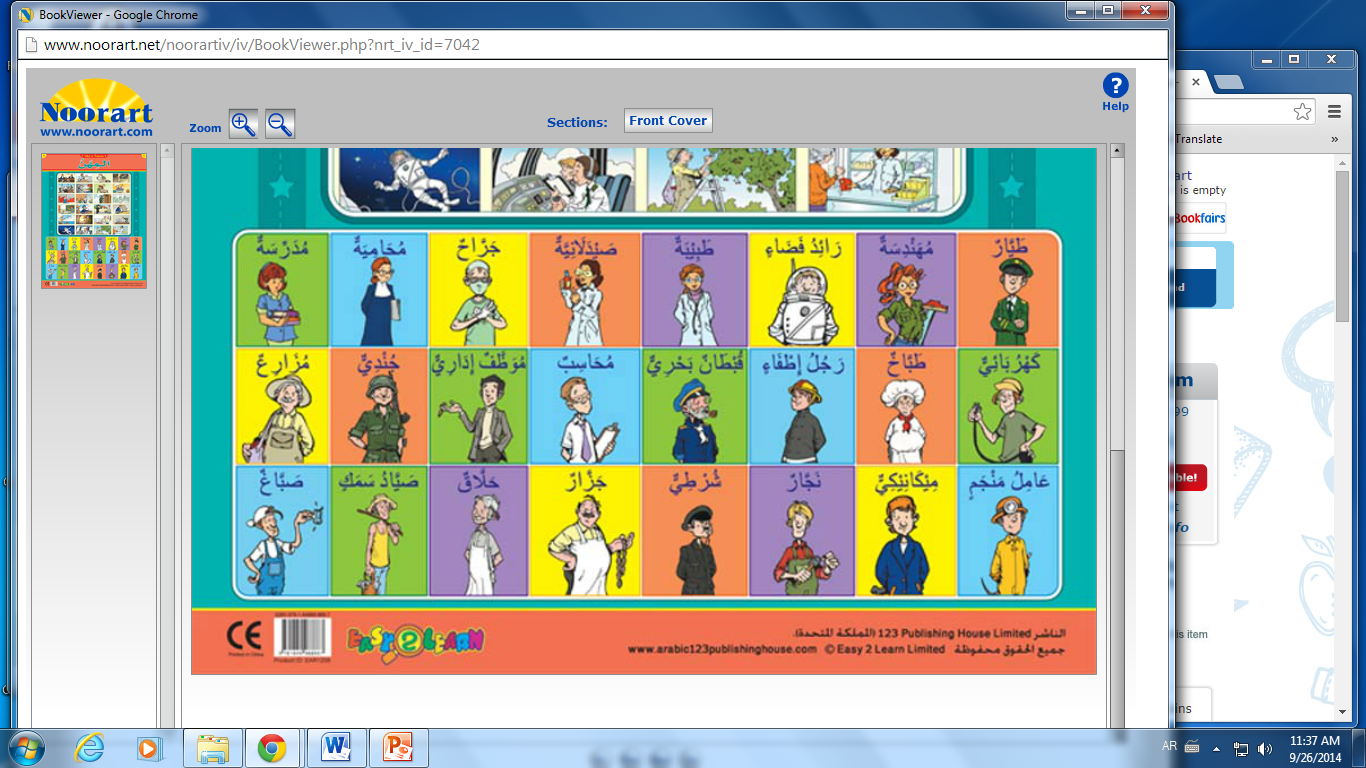 [Speaker Notes: Works and Professions]
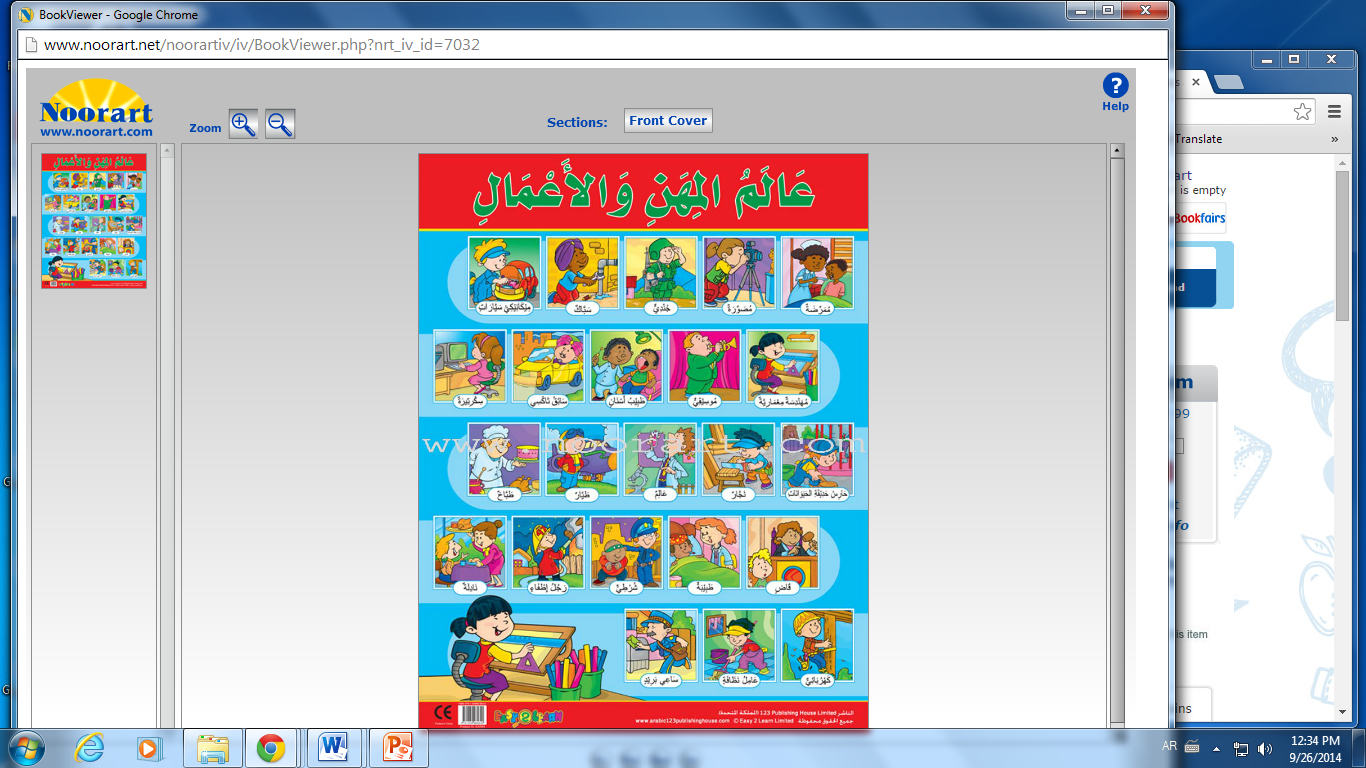 مُوَظَّفٌ
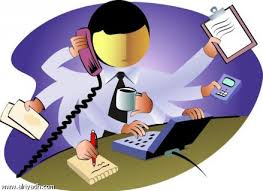 مُوَظَّفٌ
[Speaker Notes: Clerk]
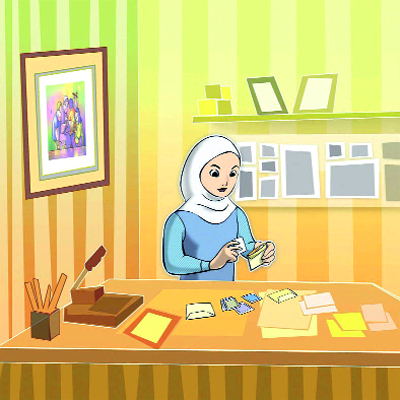 مُوَظَّفَةٌ
مُوَظَّفَةٌ
[Speaker Notes: Female Clerk]
قَصَّــابٌ
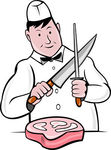 قَصَّابٌ/جَزَّارٌ
[Speaker Notes: Butcher]
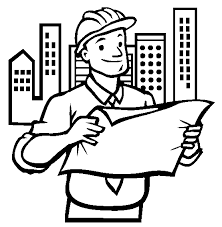 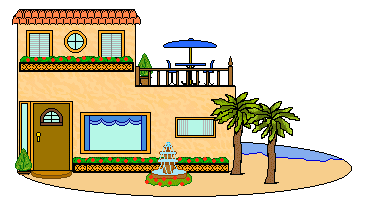 مُهَنْدِسٌ
[Speaker Notes: Architect/Engineer]
صَحافِيّ
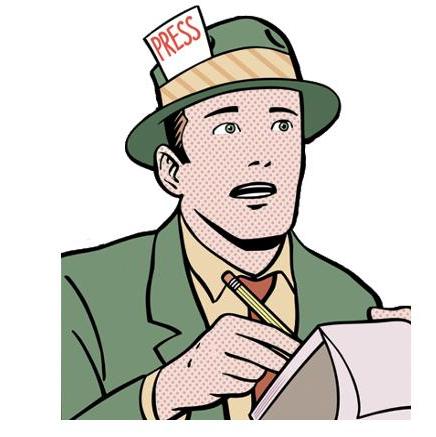 صَحافِيّ
[Speaker Notes: Journalist/Reporter]
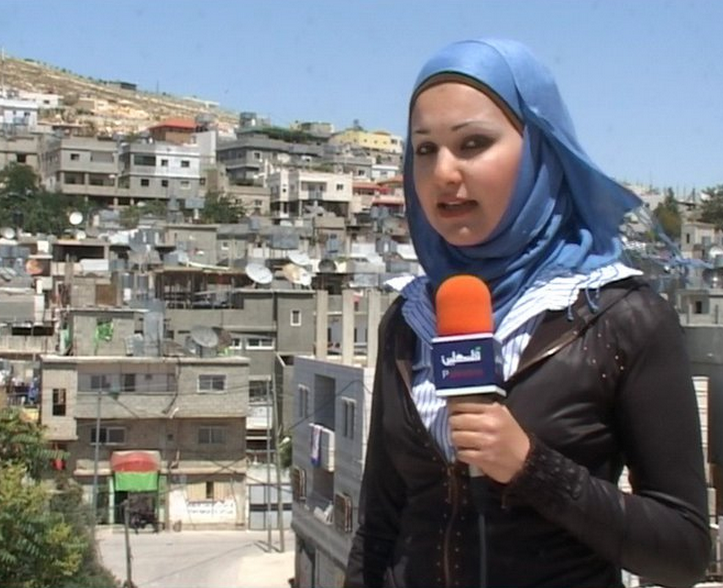 صَحافِيّة
[Speaker Notes: Female Journalist/Reporter]
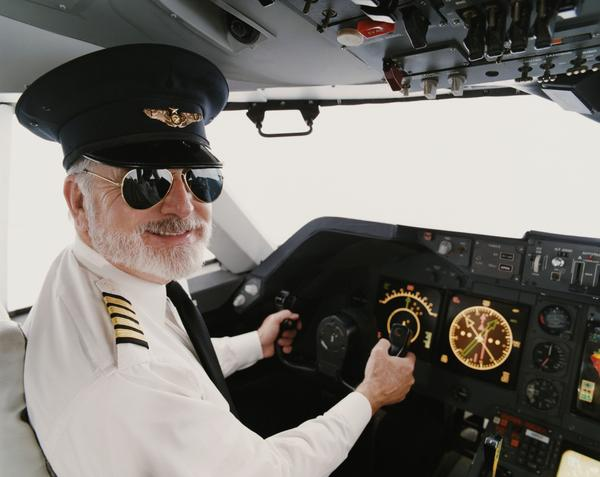 قائدُ الطّائِرَة
[Speaker Notes: Pilot]
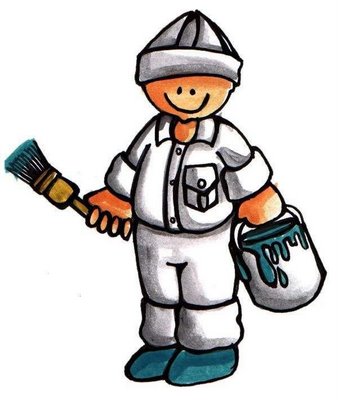 دَهَّـــان/ صَـبَّــاغ
[Speaker Notes: Painter  (a person who paints buildings, walls, ceilings, and woodwork, especially as a job)]
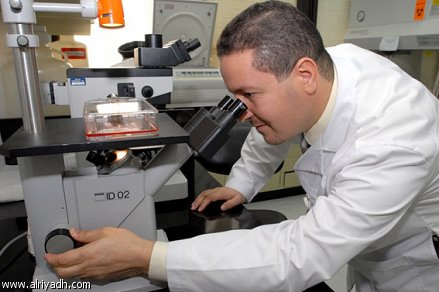 بَـاحِــث
[Speaker Notes: Scientist/ Researcher]
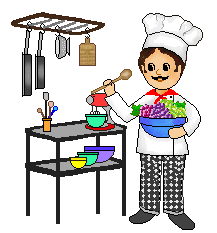 طَبَّــاخ
[Speaker Notes: Chef]
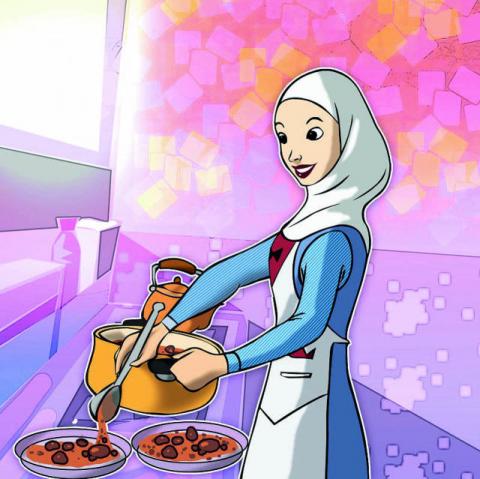 طَبَّــاخَــة/ رَبَّـةٌ بَيْتٍ
[Speaker Notes: Female Chef]
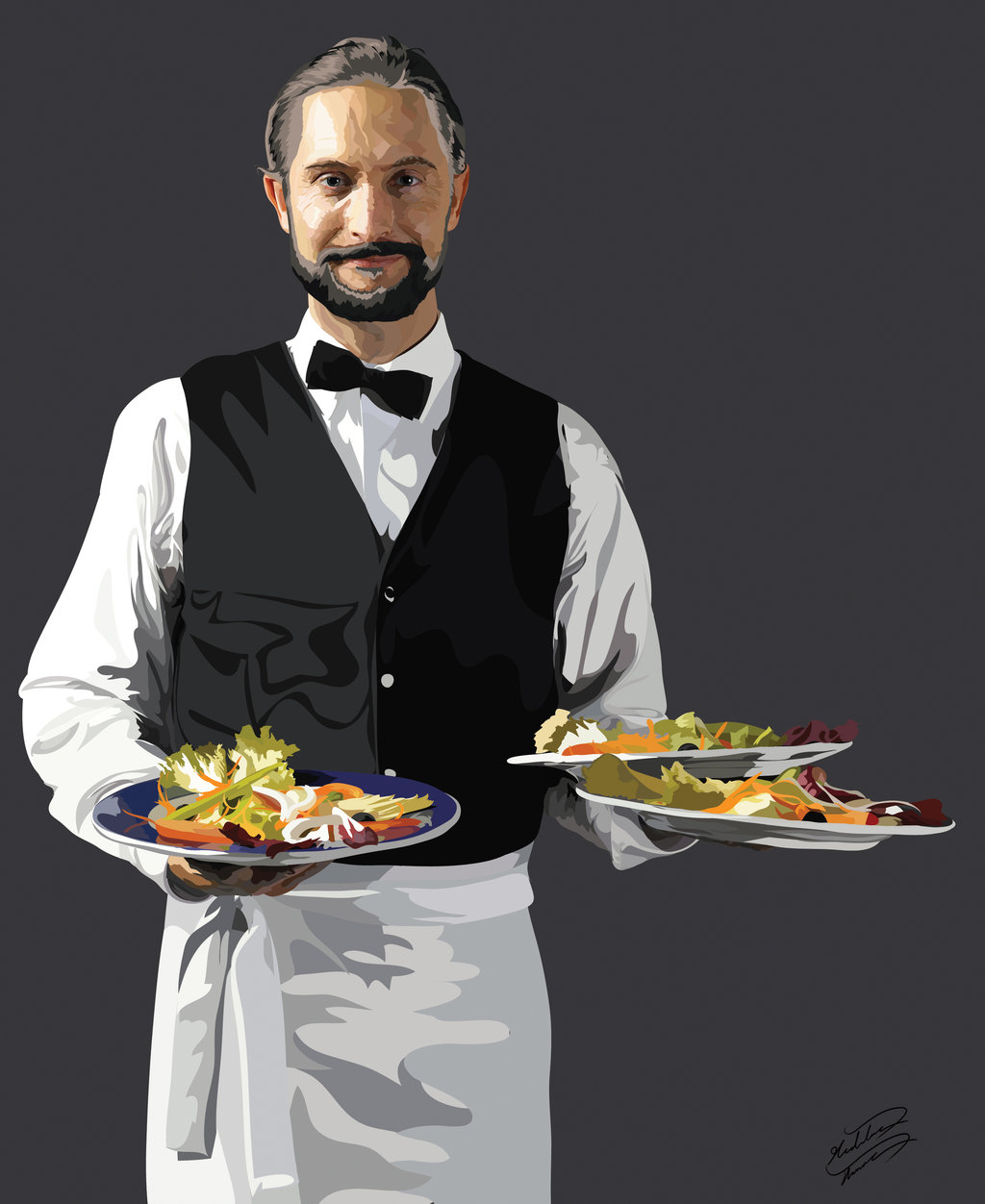 نادِل
[Speaker Notes: Waiter (a man whose job is to serve customers at their tables in a restaurant) من يقوم على خدمة الناس في الأكل والشراب (الجمع نُدُل)]
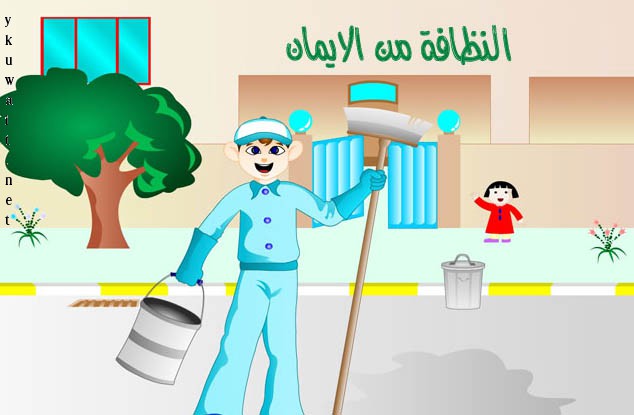 عَامِلُ النَّظَافَةِ
[Speaker Notes: Cleaning man]
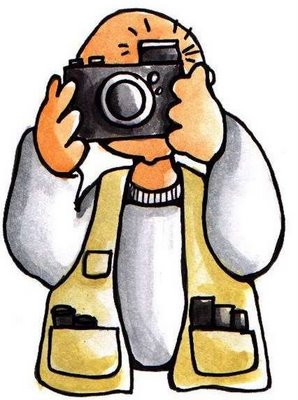 مُصَوِّر فُوتوغرافيا
[Speaker Notes: Photographer]
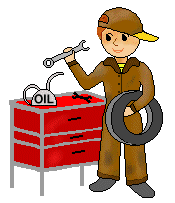 مِيَـكَـانِيــكِيّ
[Speaker Notes: Mechanic (حرفي تصليح السيارات والآلات)]
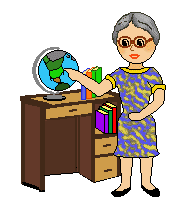 مُعَـلِّمَــة
[Speaker Notes: Female Teacher]
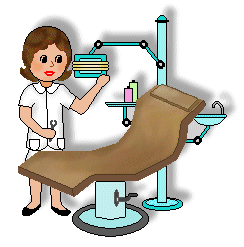 طَبِيبَةُ أَسْنَانٍ
[Speaker Notes: Dentist]
خَـيَّــاطَـة
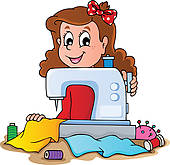 [Speaker Notes: Tailor/Dressmaker]
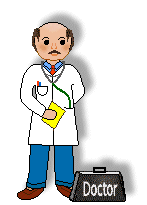 طَـــبِيبٌ
[Speaker Notes: Doctor]
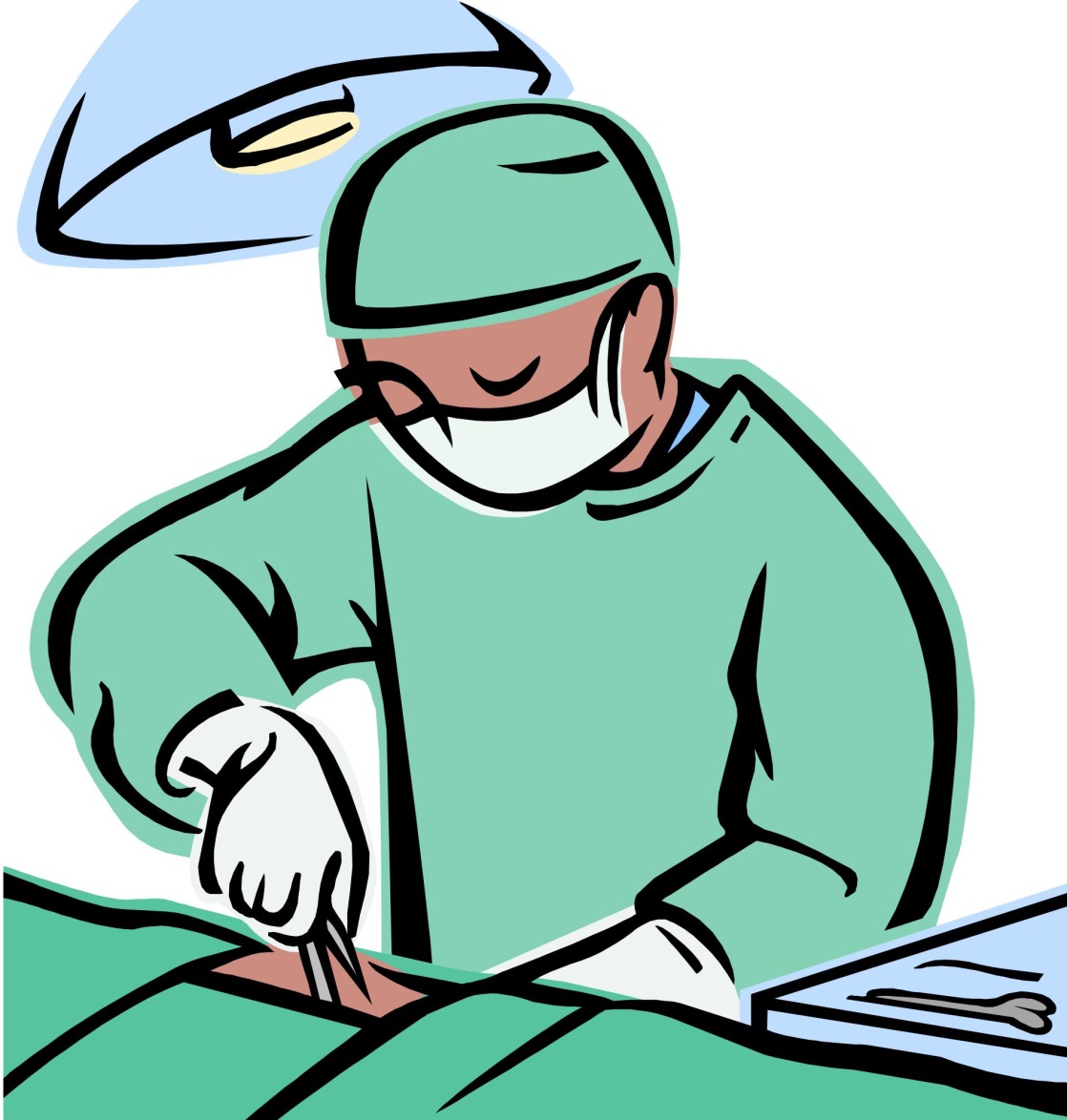 جَـرَّاح
[Speaker Notes: Surgeon]
طَبِيبَةُ الحَيَوانات
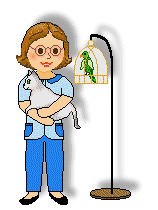 [Speaker Notes: Veterinarian]
خَـــبـَّـــاز
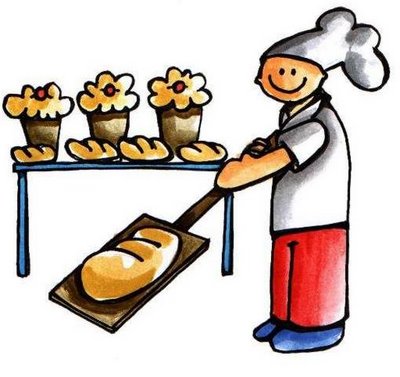 [Speaker Notes: Baker]
شُـرْطِــيٌّ
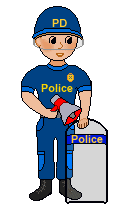 [Speaker Notes: Cop/Officer]
شُـرْطِيّ المُـرور
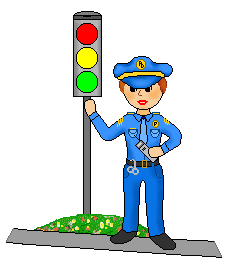 [Speaker Notes: Traffic Officer/Patrolman]
سَاعِي البَرِيد
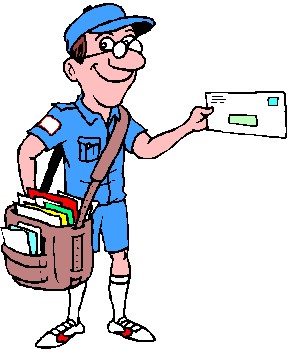 [Speaker Notes: Postman]
صانِع أحْذِية
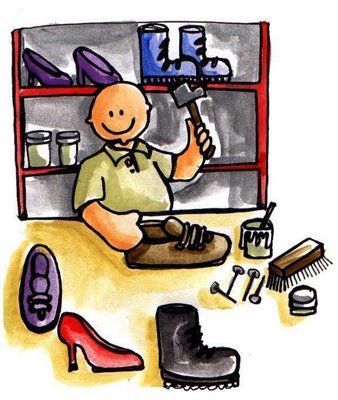 [Speaker Notes: Shoemaker]
رَجُلُ الإطْفاء
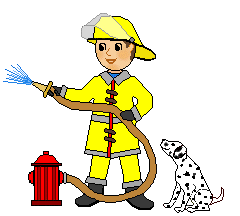 [Speaker Notes: Firefighter]
سَـائِق
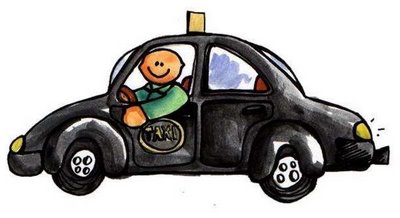 [Speaker Notes: Driver]
جُنْدِيٌّ
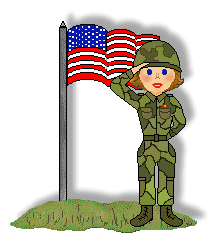 [Speaker Notes: Solider]
بَـــنَّـــاء
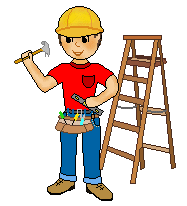 [Speaker Notes: Construction worker]
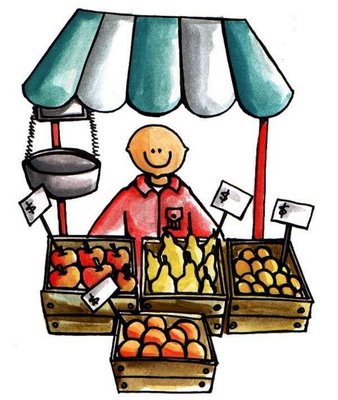 بائِع الفَـاكِـــهة
[Speaker Notes: Fruit seller]
لا تُؤَجِّلْ عَمَلَ اليَومِ إلى الغَد
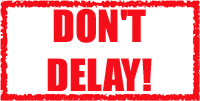 مُعَلِّمَتِي: نعيمة مُصطَفى
[Speaker Notes: Fruit seller]